Сравнение предметов
Больше,  меньше, равно

Учитель СОШ № 27 Иванова Н.А.
Есть прекрасная страна – Математика.     В ней живут не только числа, но и математические знаки, которые желают с вами познакомимся. А поможет нам в этом маленький Лисёнок.
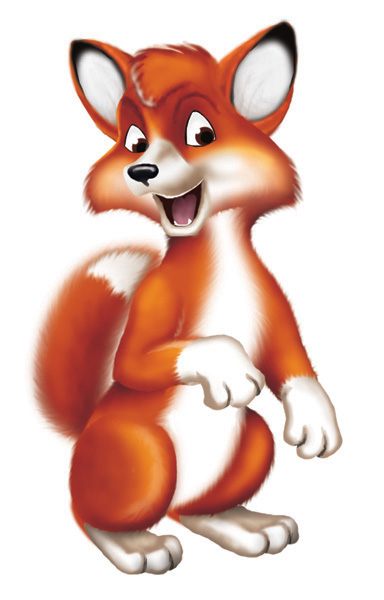 Он учится в Лесной школе, поэтому  он вместе с вами познакомиться с математическими знаками.
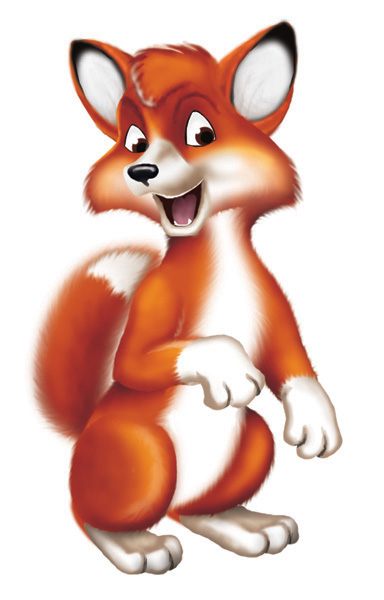 На уроке Лисёнку дали задание,  посчитать  сколько котят и щенят нарисовано на картинке. Давайте поможем ему в этом.
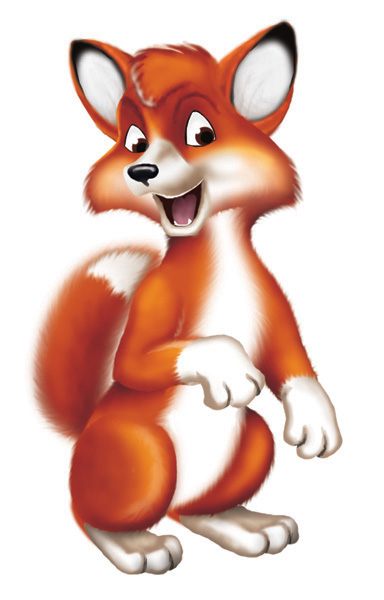 Сколько котят  и щенят.
кого меньше
Кого больше,     а
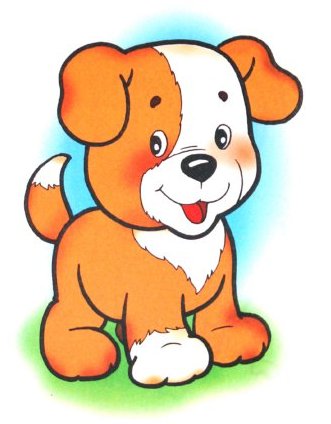 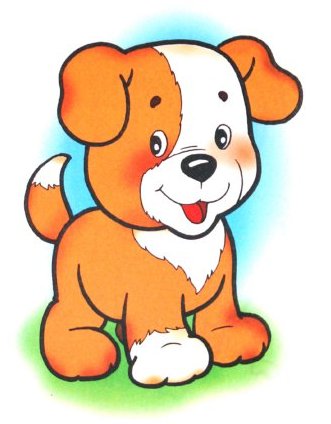 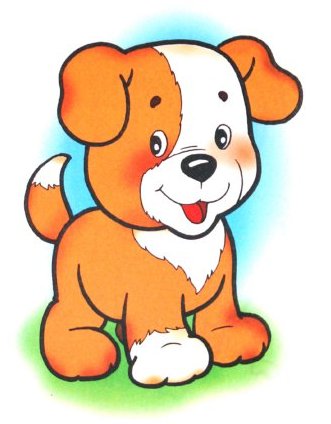 А теперь давайте изобразим котят и щенят цифрами.
3
4
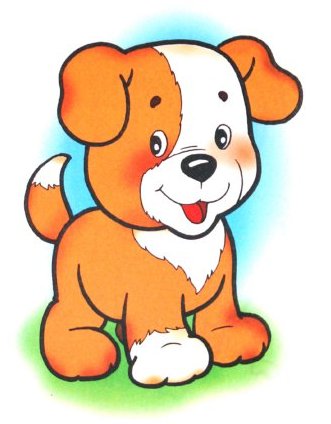 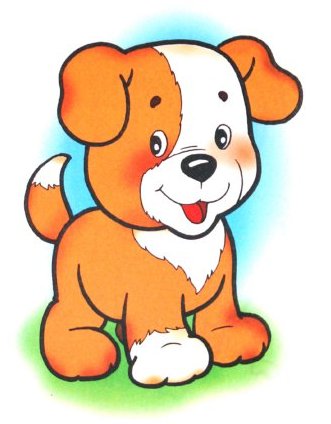 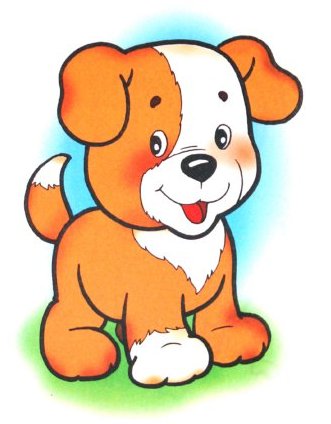 В математике неравенства обозначаются знаками больше и меньше. Чтобы вам было легче запомнить, какой из них какой,  давайте представим себе птичку, которая  крякает.  Её открытый клювик всегда будет показывать на уменьшение.
Посмотрите внимательно на птичек, куда они сморят. Как ты думаешь,  где знак «больше», а где «меньше».
Так в математике выглядят знаки «больше» «меньше»
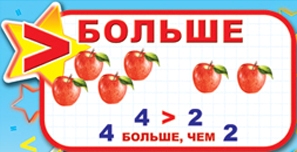 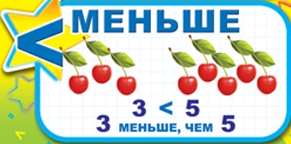 Так какой мы должны поставить здесь  знак?
3
4
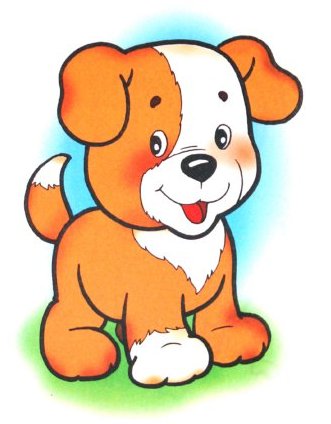 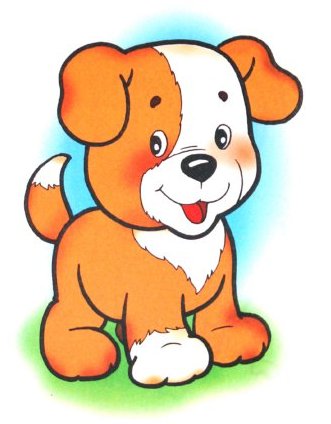 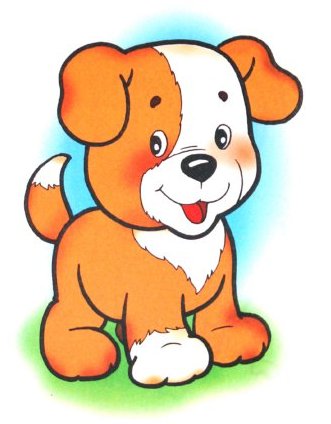 Правильно, знак «больше»   - > .
>     3
4
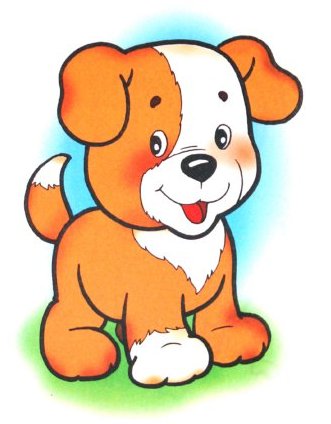 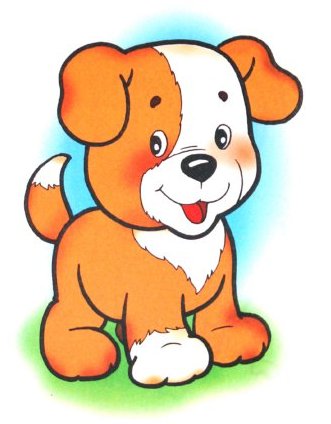 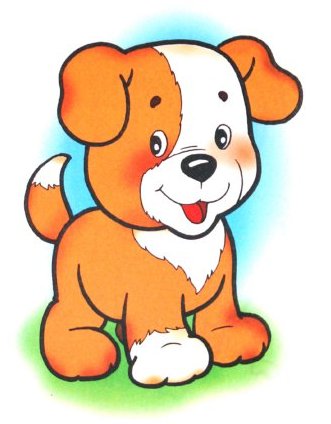 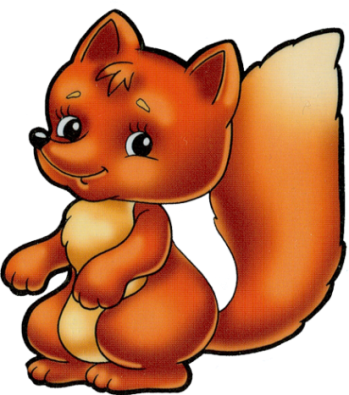 Реши задачу.  Ёжик получил в подарок от Белки грибочки, а Зайчик морковку. Посчитай сколько грибочков получил Ёжик, а сколько морковки Зайчик. У кого больше овощей?
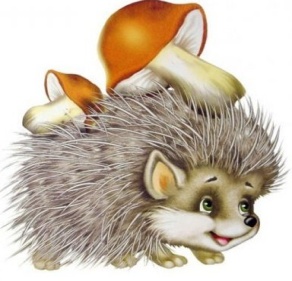 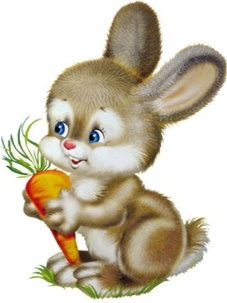 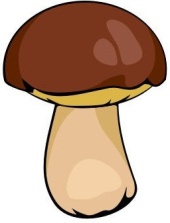 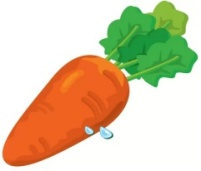 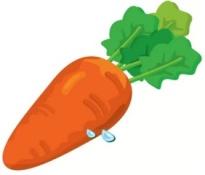 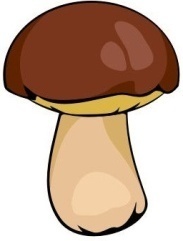 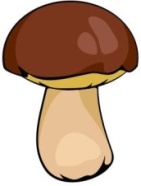 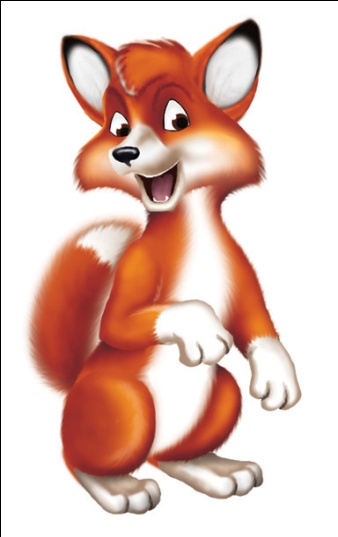 Помоги Лисёнку  посчитать и сравнить сколько  на картинке клубники, а сколько бананов. Чего больше, чего меньше?
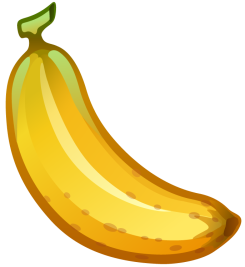 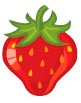 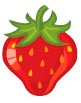 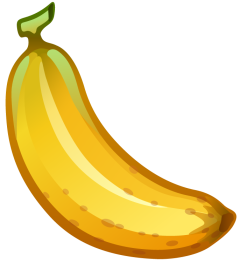 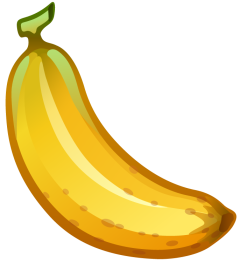 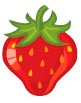 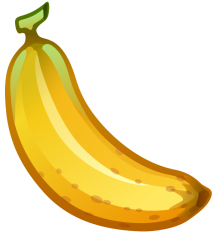 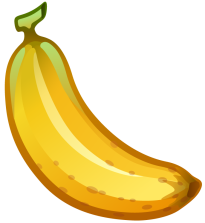 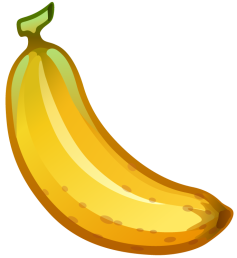 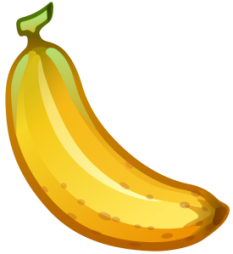 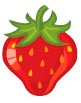 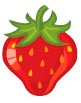 Лисёнок пошёл в лес собирать грибы и на полянке увидел  лисички и мухоморы.
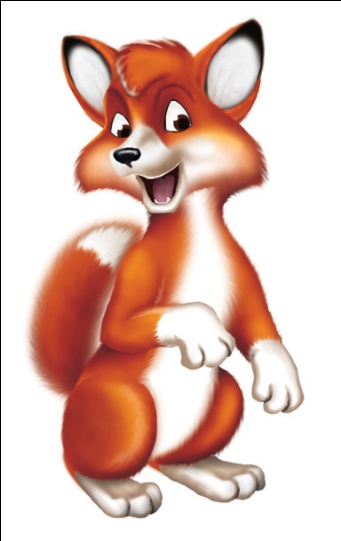 больше?       нужный  знак.
Каких грибов            Поставь
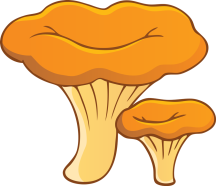 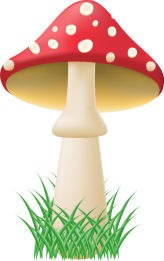 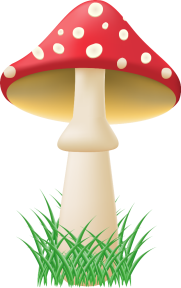 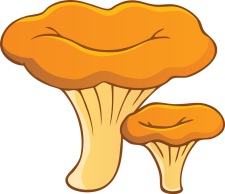 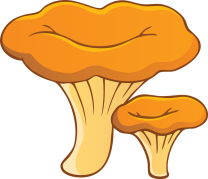 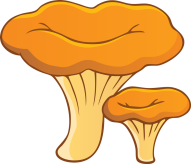 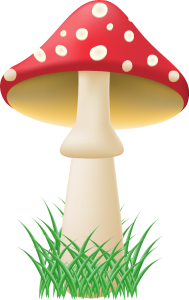 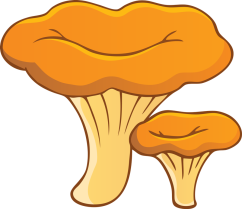 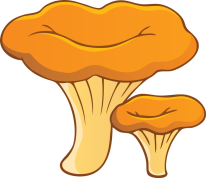 В математике есть  ещё  один важный  знак.  Посмотри на картинку. Посчитай, сколько стручков гороха справа и слева.
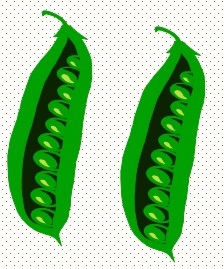 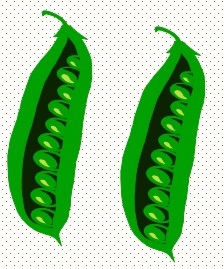 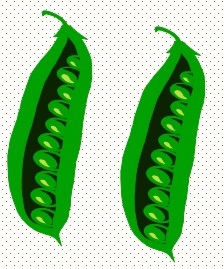 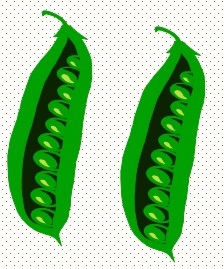 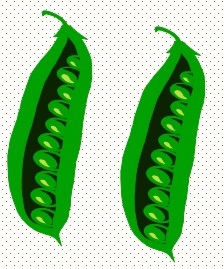 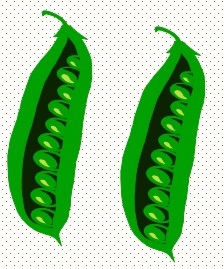 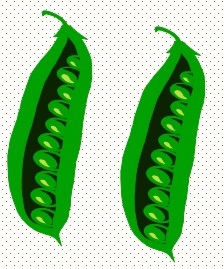 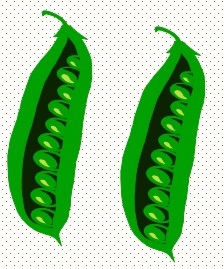 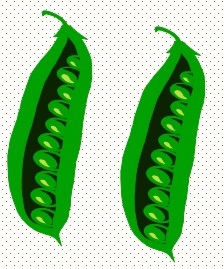 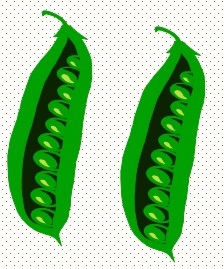 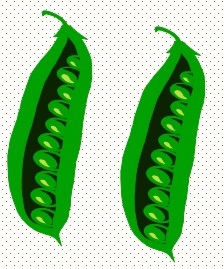 Стручков поровну,  по 12 штук. Между нами нужно поставить знак «равно».  Вот так он выглядит
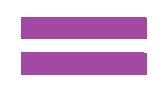 Знак «равно»
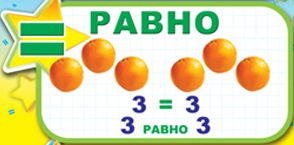 Теперь Вы знаете, что в математике есть три важных знака: «больше»  «меньше» «равно»
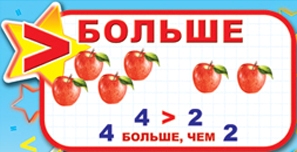 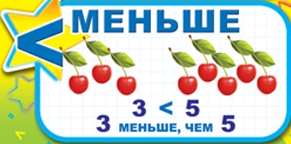